Guidelines for parents (and educators) on Child Online Protection
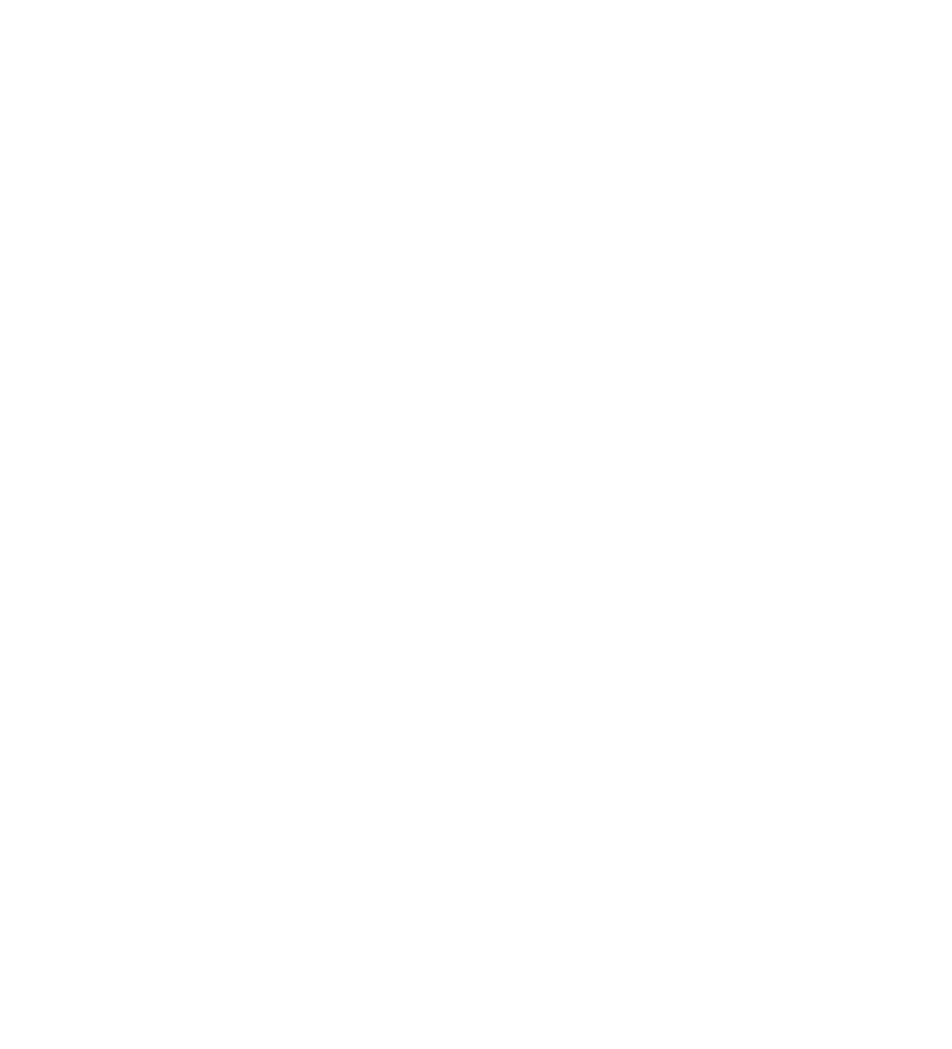 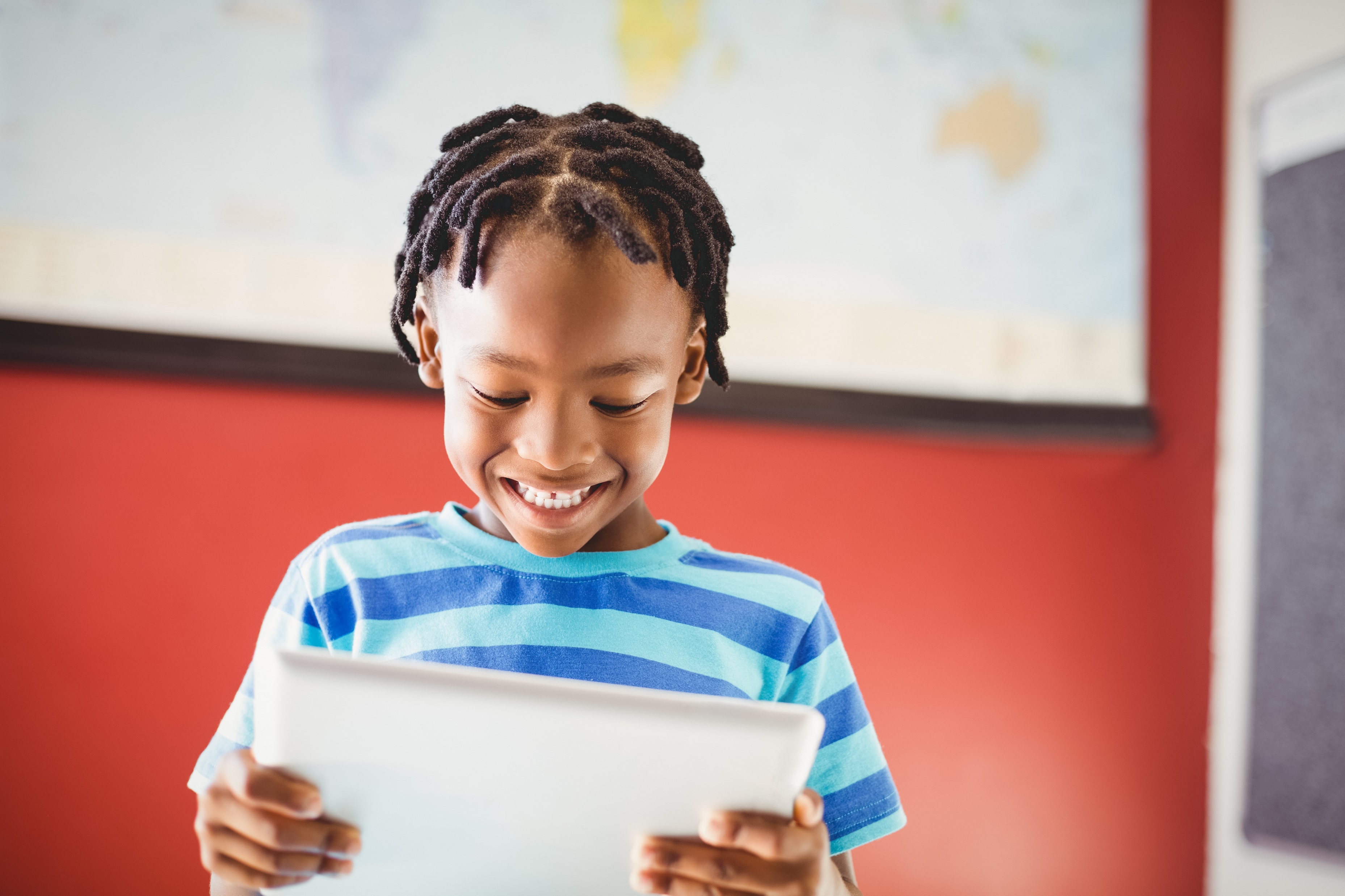 Key objectives
To provide an overview of what children and young people are doing when they go online
To discuss the risks and opportunities that they face and provide evidence of the challenges that they are most likely to have to deal with
To offer strategies that parents, carers and guardians can use to support their children and keep them safe when they are online – both technical and practical solutions
Overview
1 in 3 internet users globally are children under the age of 18
“
We grew up with the internet. I mean, the internet has always been here with us. The grown-ups are like ‘Wow the internet appeared’, while it is perfectly normal for us.” 
Boy, 15 years, Serbia
[Speaker Notes: We cannot ignore technology – very often the media focuses on the things that can (and do) go wrong but there are many positives and most people would agree that the positives outweigh the negatives. Many will think that if we are not connected we are missing out.]
Figure 1: Proportion (%) of individuals using the internet, by age, 2017*
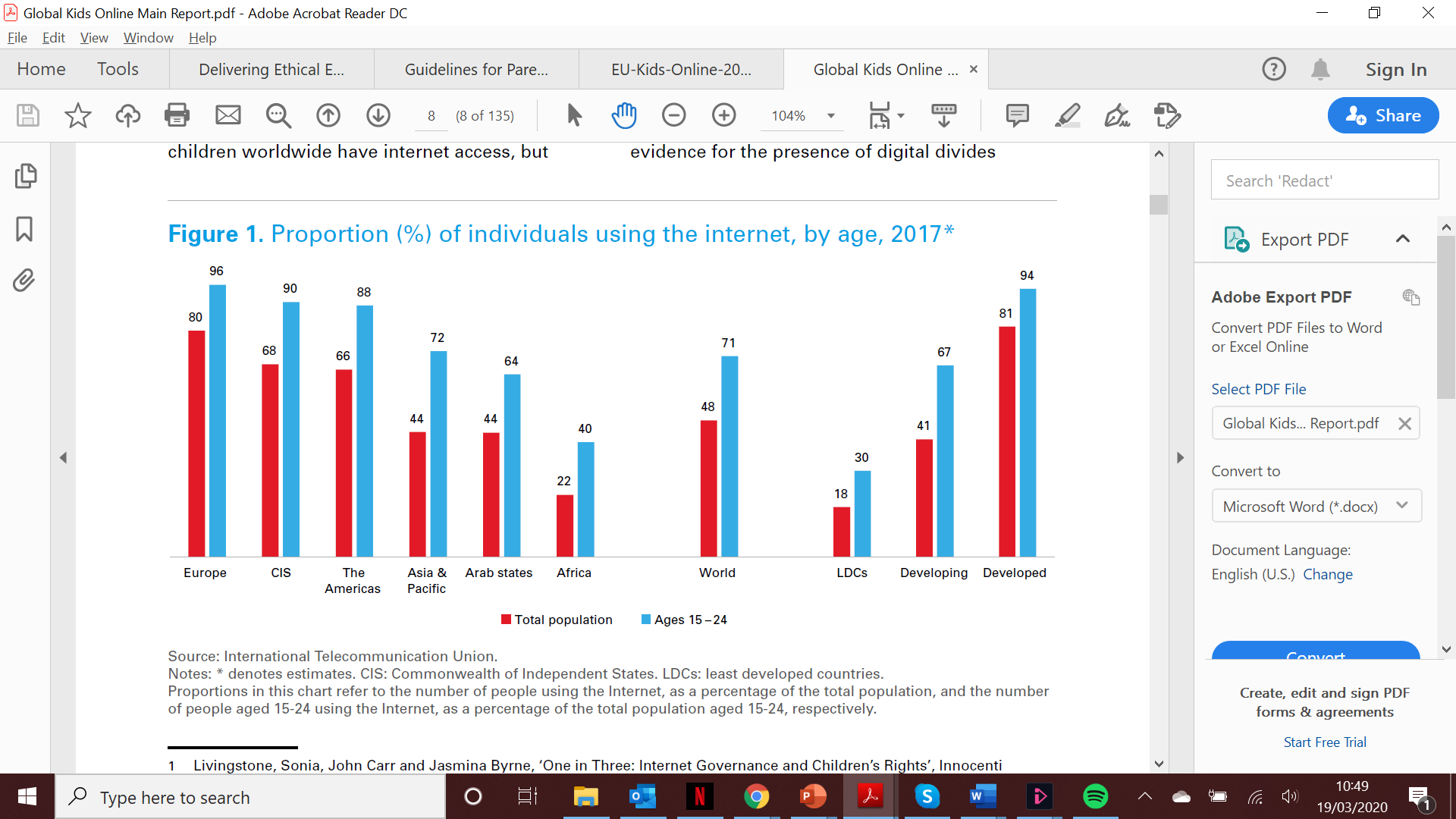 Source: International Telecommunication Union.
Notes: *denotes estimates. 
CIS: Commonwealth of Independent States. 
LDCs: least developed countries.
Proportions in this chart refer to the number of people using the Internet, as a percentage of the total population, and the number of people aged 15-24 using the Internet, as a percentage of the total population aged 15-24, respectively.
[Speaker Notes: Graph to show the proportion of 15-24 year olds online alongside the total population – clearly this age group are more likely to be using the internet than the wider population hence the importance of child online protection.]
The types of risk children and young people face can be divided into content, contact and conduct risks…
Table 3: A classification of online risks to children
Source: EU Kids Online (Livingstone, Haddon, Görzig, & Ólafsson, 2010)
[Speaker Notes: It could be argued that none of these risks are new – they have all been around since way before the internet was even thought of – adults will protect children and young people from all of these risks in their offline lives without giving it a second thought – it is just more difficult to manage these risks when they are online. So, for example, before the internet came along parents could manage the types of things that their children would come across in the home environment but now with technology this becomes more difficult – so the internet has facilitated access to some of these risks. Parents should feel able to manage these – it’s more difficult than in the offline world but dialogue, discussion and good communication is all part of the solution.]
Blend Images / Alamy Stock Photo
[Speaker Notes: A good example of risk (carrying on from the previous slide) is that way before the internet was conceived, some children would look up rude words in dictionaries – the next slide (7) shows children looking up something that they weren’t supposed to be doing online. The key point here is that parents shouldn’t be surprised that sometimes children and young people will do things that perhaps they shouldn’t. This has always been the case – their friends may have encouraged them, they were trying to look cool – it was part of growing up…]
Martin Bennett / Alamy Stock Photo
[Speaker Notes: When they look up their rude words online the content that they might get back is way more extreme than anything they would have found in a dictionary and of course they are being offered images and videos as well as just words. Parents finding their children looking up rude words in a dictionary would probably not overreact whereas parents finding their children looking at inappropriate content online are more likely to. We understand why, the content can be shocking but the point is: if children are doing what children have always done – pushed boundaries been a little curious – can we blame them for this? Who gave them the phones, the tablet devices the computers? Their parents did – so not overreacting if something goes wrong is crucial. Children could be really upset by some of the content that they are exposed to and may need support rather than chastisement.]
Network level
JaCrispy / Alamy Stock Photo
[Speaker Notes: Of course it is possible for parents to manage the content that their children might be able to access – there are three ways to do this. Network level refers to filtering content as it comes into the home. It is possible to filter an internet connection and many of the providers will offer parental control tools which can manage inappropriate content – e.g. blocking different types of content from a list or setting times when a particular device is able to access the internet.]
Device level
blickwinkel / Alamy Stock Photo
[Speaker Notes: Network level filtering (the previous slide) is good but it doesn’t apply when children are using their phone or tablet with 3 or 4 or 5G or if they connect it someone else’s wifi/internet which might not be filtered. Device level refers to using the controls that are available on handsets and tablets and computers nowadays. If these are installed then they will limit what the device can access regardless of what has been done at network level. It is important to point out that children and young people will almost certainly have friends who have completely unfiltered devices – so if they really did want to access a particular type of content they might be able to. Remember that content can be downloaded and shared in a message too. This would not be picked up by filtering.]
Human level
dialogue, discussion, communication
Westend61 GmbH / Alamy Stock Photo
[Speaker Notes: The human level is perhaps the most important – recognising that a parent may be an expert at filtering and monitoring but when their children are at someone else’s house they cannot assume that other parents are being as careful. Hence the need for dialogue and discussion – open channels of communication are vital. Surely parents would want to know if their children were struggling? If they overreact when something goes wrong it is unlikely that their children would tell them if they had a problem in the future – at a time when they might really need help and support.]
KA1: Have a conversation with your children
Try to do some online activities with them. 
Develop a relationship of trust.
Don’t overreact if children tell you about something that has happened online.
Make sure that your children know you trust them.
[Speaker Notes: Working together with children is really important. Discover things as a family. Always assuming the worst is not helpful – recognise that the media always focuses on the worst things – yes there are risks but there are risks in the offline world too – but they don’t stop us from letting our children out of the house…a balance is important here – talk to your children.]
KA2: Identify the technology, devices and services being used by your family
Which devices are being used?
Mobile phones
Laptops
Smart TV
Games console
Fitness trackers
Smart speakers
Which services are being used?
Netflix
Youtube
Other social media platforms
[Speaker Notes: Have an understanding of the devices that are available in the house and the platforms that are being used. You don’t need to be an expert on every app and game that your children are using but it is important to have an awareness of what they are – so you could find out more about them if there was a problem.]
KA3: Install firewall and antivirus software on all devices
Consider whether filtering and blocking or monitoring programmes can help/support you and your family. 
Use the latest version of the operating system/app and ensure that any security patches are installed. 
Be transparent about why you are using these tools.
[Speaker Notes: Cyber-security is an important part of online safety. Devices should be protected from malware and viruses in the same way that you would protect your home from intruders. Parents should be putting this sort of protection in place for their children.]
KA4: Agree expectations as a family about how the internet and technology is used
Rules
When and where can children use the internet?
For how long? Discuss screentime as a family – adults should be good role models.
Consent
When taking and uploading photos?
Sharing personal stories
Create a culture of support
Encourage children to come and speak to you
[Speaker Notes: Have a discussion about when and where and how technology can be used in the home. It’s good to have device free mealtimes and this should apply to parents as well. It’s good to ensure that devices aren’t kept in the bedroom overnight – and this should apply to parents as well. The argument here is that a device in the bedroom is likely to impact on sleep. It’s not necessarily about children doing the wrong thing on a device (accessing inappropriate content for example) rather that it will be a distraction and can stop them from getting enough sleep.]
KA5: Have a good understanding of what children are spending their time doing online
Have a conversation with them
Play an online game with them
Use stories in the media to start a discussion with them – this will help to depersonalise the issue and make them more likely to talk about something
Be prepared to talk about tricky topics – nothing should be taboo
[Speaker Notes: Take an interest in what children are doing online. Ask if you can play a game with them – just as you would be interested in what they are doing when they go out. Parents should be aware of what their children are doing online but not too intrusive or judgmental. So we need to have some understanding but not dismiss something because we don’t get it! Children and young people are getting something from what they do online – it’s about having a balance and not be only spending time online…]
KA6: Consider the digital age of consent
There can often be a difference between an age rating in the app store and the age rating in terms and conditions.
Have a look at a particular app and decide if it will be suitable for your child.
[Speaker Notes: There are age ratings on games and apps and these can be a useful guide for parents – equally there are websites that provide useful reviews of popular games and apps. www.commonsensemedia.org]
KA7: Control the use of credit card and other payment mechanisms
Many devices, apps and games can be used to make purchases.
Use settings on the device to require a password or PIN before any purchases can be made.
Have a conversation with children about the use of virtual (in-game) currency.
[Speaker Notes: Devices have settings which can disable in-app purchases or the use of credit cards online. Before a device is given to a child it is important to enable these settings so that there is some control over any online transactions.]
KA8: Know how to report a problem online
Encourage children to speak to you if they have a problem but make sure that they are also aware of online reporting routes. 
Look at the reporting options together as well as how to change/update privacy settings.
Empower children to be in control.
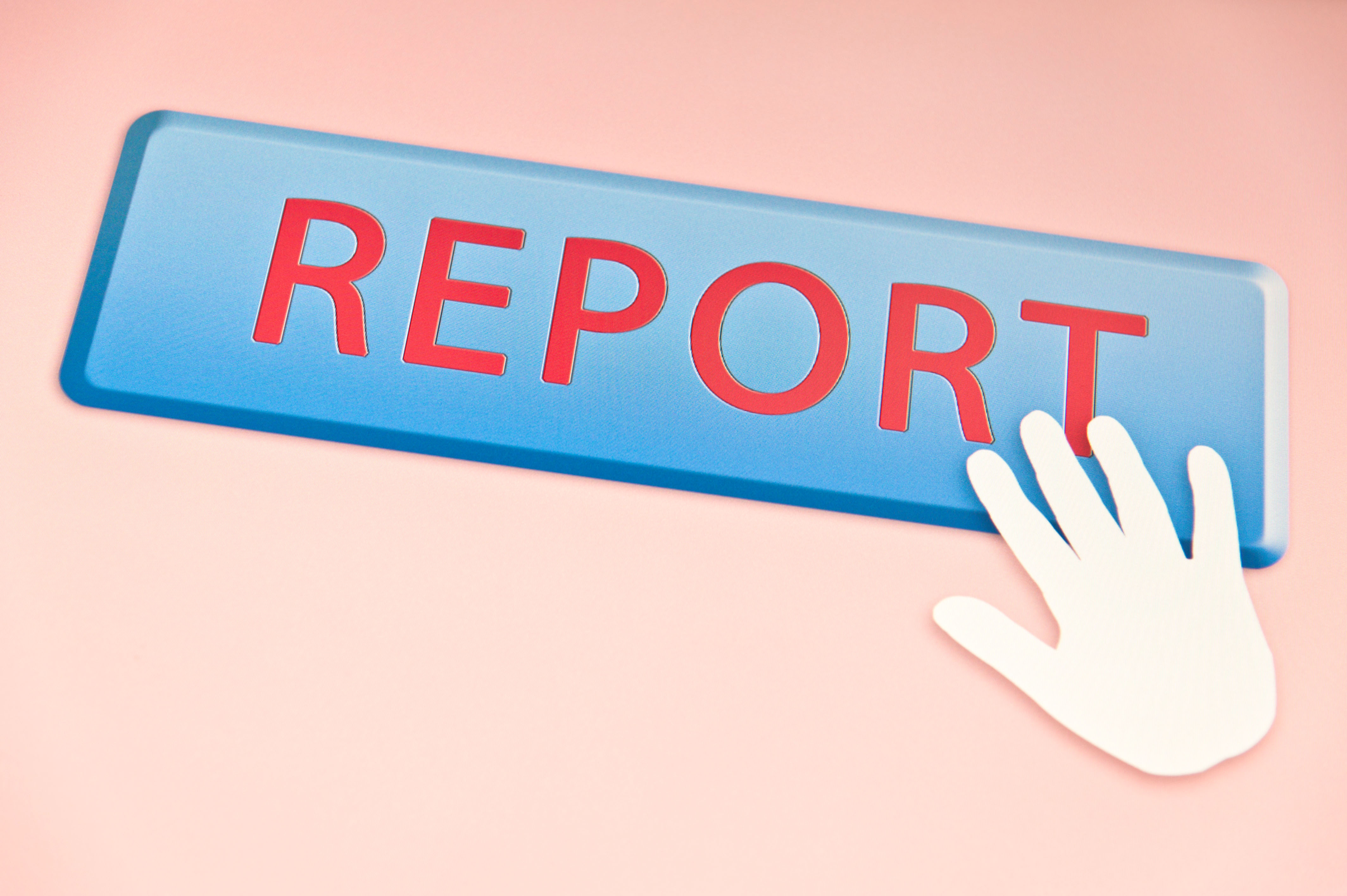 [Speaker Notes: Knowing how to report is crucial. Ideally if something went wrong children and young people would tell their parents or a trusted adult – but there are also helplines and of course in many cases they can report to the app/game that they are using. Reporting is important and needs to be encouraged – children should know how to do this. Again – the way a parent reacts is critical – if they are telling you about a problem that’s a good thing – they’re not keeping it to themselves – your reaction will determine whether they would come to you again if something else went wrong.]
KA9: Understand how advertising works
Be aware that adverts can be inappropriate or misleading.
Talk to children about how to block or report ads.
The mantra if it looks too good to be true then it probably is can be a good one.
[Speaker Notes: If we are getting a service for nothing (i.e. not paying for it) it is because we (the user) are the product. Children and young people need to understand that very often they are giving permission to apps and games to access their data. Discussion around this is important – remind them to come and ask if they are unsure.]
KA10: Create a culture of support
Ensure that your children would feel confident to ask for support if something went wrong.
React in the right way – stop and listen to what they are saying. What has happened may not be their fault but even if it is – they have come to you for support which is what they need. You want them to come back if something happens in the future – your reaction will determine whether they will or not.
KA11: Meeting people on and offline
Many children will talk to or play games with strangers online – people that they have not met offline. 
Have a conversation with them about who they are really talking to.
Remember that talking to strangers online is not always a bad thing but it can lead to risk.
[Speaker Notes: One of the most widely share online safety messages is don’t talk to strangers online stories of paedophiles fill parents with fear – understandably. The message is important but children do talk to strangers and this isn’t necessarily always going to cause problems – if they feel uncomfortable when speaking to someone, if someone sends them something that is inappropriate or asks them to do something that they think is wrong then they should tell someone. However if by telling someone they fear the consequence – e.g. that they can’t use a particular app or game any longer then parents need to consider whether children are likely to tell them? If someone else is behaving in the wrong way towards them – e.g. sending them an inappropriate image on a social networking site (or asking the child to send something inappropriate) is it right to respond by telling the child that they cannot use the app any longer – they haven’t done anything wrong but they are being penalised – it may be possible to block a particular user and to report them –most sites have tools which allow a user to be in control of who can message them etc. etc. Again dialogue and discussion is the most important thing here.]
KA12: Discuss the importance of personal information
Explain that we should only be posting information that we are comfortable with others being able to see.
Personally identifiable information should not be shared publicly. 
Once content has been shared it can be difficult to change or remove.
[Speaker Notes: A conversations about what it’s okay to share is important. A blanket statement saying don’t share any personal information online isn’t helpful – you can’t do very much online nowadays without sharing some personal information so talk about what would and wouldn’t be okay.]
KA13: Discuss implications of posting images online
None of us should be sharing personal information (including photos) of others without their permission. In reality this does not always happen.
Talk about how to manage a positive online reputation. 
As parents we need to set a good example – do our children want us to share photos of them online?
If they/we do share images – what other personal information might be included in them?
[Speaker Notes: A conversation about online reputation is important – what will someone think when they google you and find some embarrassing photos or a tweet which was using inappropriate language. Remember that there is often no context to an image that appears online – it can easily be misinterpreted.  Parents should also consider the images that they might post of their children – have they checked that their children are happy for the images to be posted?]
Thank you!
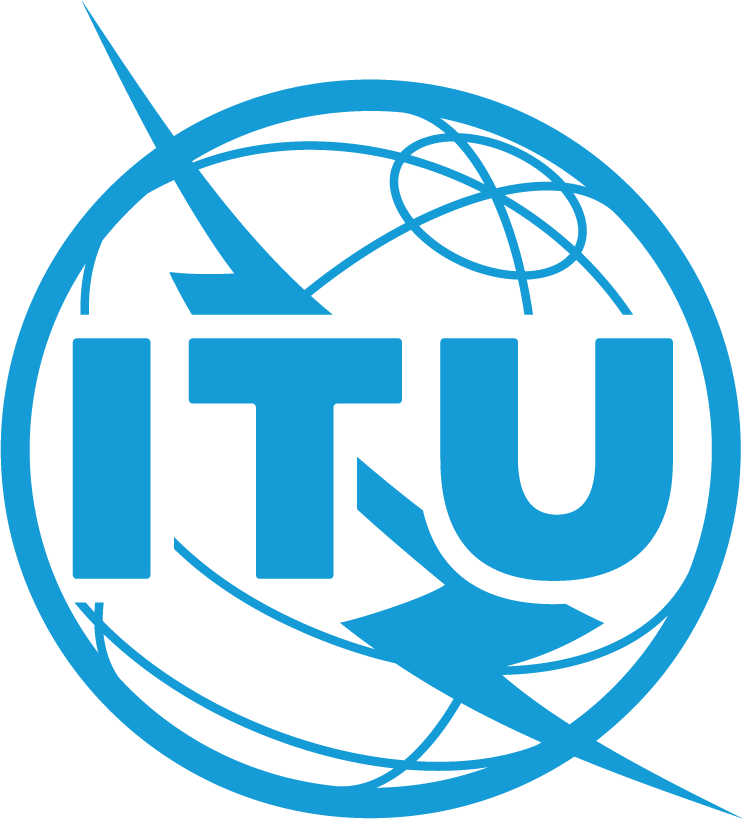